Objective 102.03  10%Compare and contrast digital graphics tools and their uses.
Photo Manipulation Terms
Destructive vs. Non-Destructive Editing
Destructive editing changes the original photo in a way that cannot be reversed after saving and closing; non-destructive editing makes changes to the original photo that can always be reversed. 
Retouching
Removing unwanted elements and/or blemishes from a photo to enhance the visual quality.
Photo Manipulation Terms
Adjusting Levels
Changing highlights, shadows, and mid-tones of a photo.
Exposure
The amount of light in a photo; under-exposed is not enough light, while over-exposed is too much light.
 Sharpness
The property of a photo that describes the clarity of detail.
Photo Manipulation Terms
Contrast
The amount of separation between the darkest areas of a photo and the brightest areas; adding contrast causes a photo to look more defined.
Smart Object
Converting a photo or graphic to a smart object allows it to be scaled, rotated, or warped without losing the original quality.
Graphic Editing Terms
Cropping
Eliminating unwanted parts of a graphic.
Scaling
Changing a graphic’s size dimensions (height and width).
Layering
Separating components of a design individually or into groups in order to make adjustments specific to the layer.
Graphic Editing Terms
Selection
Surrounding specific part(s) of a graphic to make individual adjustments.
Feathering/Blending
smoothing or blurring the edges of an image to help transition into the background or into another image.
Graphic Editing Terms
Grids and Rulers
Measuring tools used to assist in the scaling, arranging, and spacing of design components.
Gradient
A gradual change of color within a design component.
Graphic Editing Terms
Filters
Preset effects applied to entire graphic used to quickly adjust a graphic’s appearance.
Layer Styles
Preset effects applied to graphics and/or text within a layer that add depth and dimension.
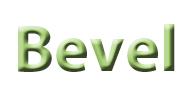 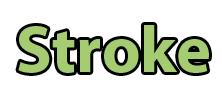 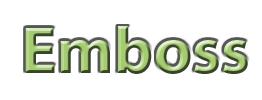 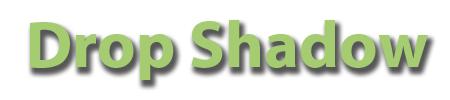 Layout Terms
Visual Hierarchy
Using design techniques to carry the viewer’s eye from one component to the next.
Alignment
Arranging design components in an organized and visually appealing manner. 
White Space
The absence of text or graphics in a design; visual breathing room for the eye; helps avoid over-crowding and creates natural flow.
Color Terms
Color Correction
Adjusting the color values of a graphic to make them appear more realistic or to meet the desired effect (ex: red eye correction or changing tint).
Color Profile
A pre-determined subset of specific colors assigned to an image; preset for devices like scanners, digital cameras, monitors, and printers so that the color of an image remains true from source to destination.
Color Terms
Color Gamut
The range of colors that is defined by the color profile; when working within a given color profile, color choices are selected from the gamut.
Dithering
If a particular output device (monitor, web page, etc.) cannot display colors within the assigned color profile, a process called dithering peppers in pixels of similar colors to replace the colors that cannot be displayed.